Reading Books
There is no right or wrong way to read a wordless picture book! 
A great resource to develop story telling language and play with new vocabulary. 
Conversations around what is happening in the pictures will develop their comprehension (understanding) of what is happening. You may even notice there are things in the pictures that are unfamiliar, which could be a great conversation starter. They may look at the pictures and refer back to their own life and experiences, creating valuable learning links.
Sharing wordless books will build important literacy skills. Including listening skills, vocabulary, comprehension, and awareness of how stories are ‘built’. 
For a book with few words you’ll be surprised at all the talking you will do and the fun you will have! 
Top Tips for reading wordless picture books will have been sent home with your child’s first reading book.
ReadingWordless Picture Books
Reading is all around
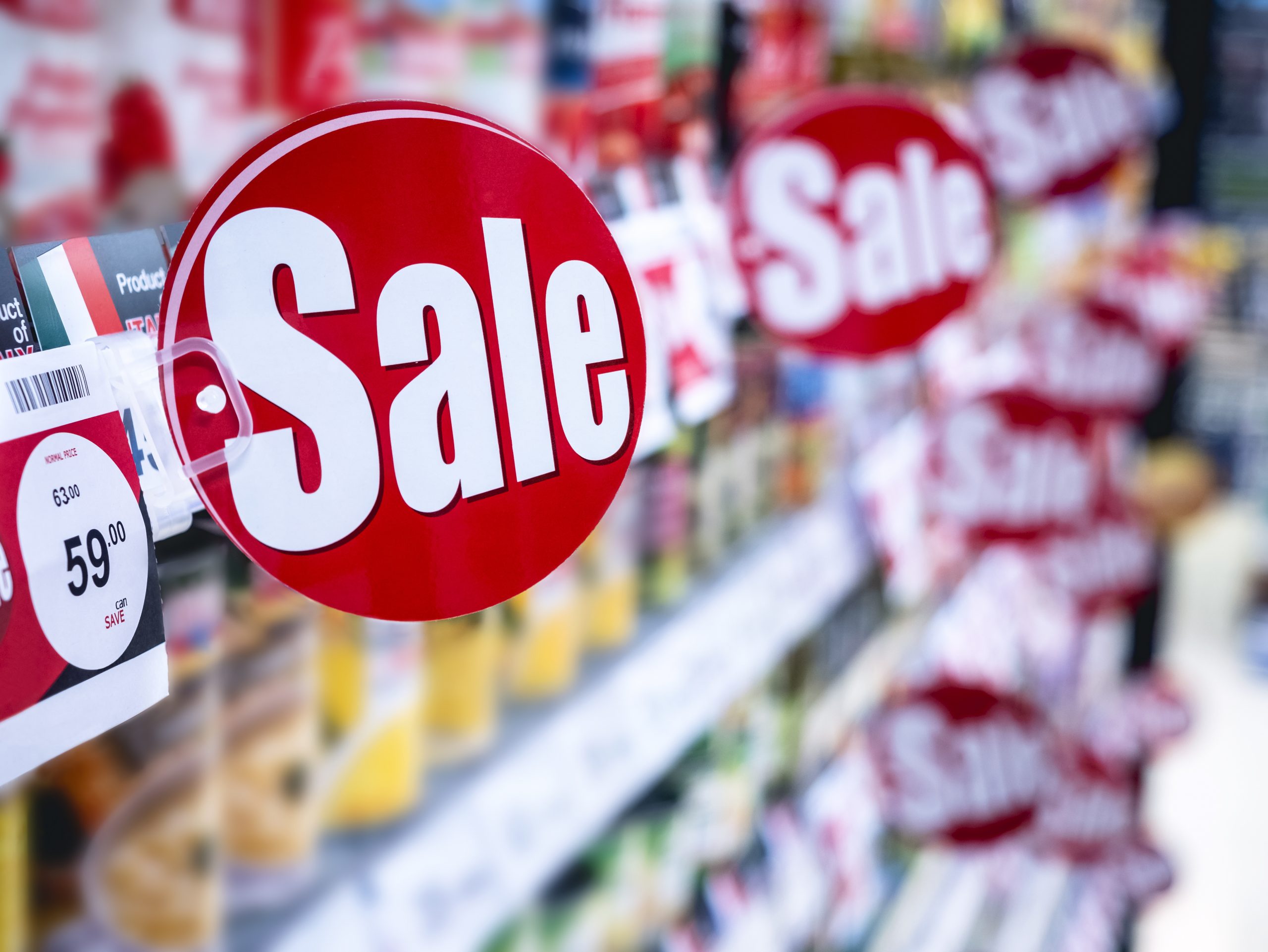 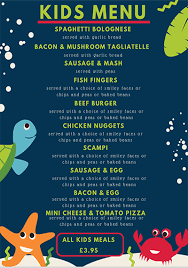 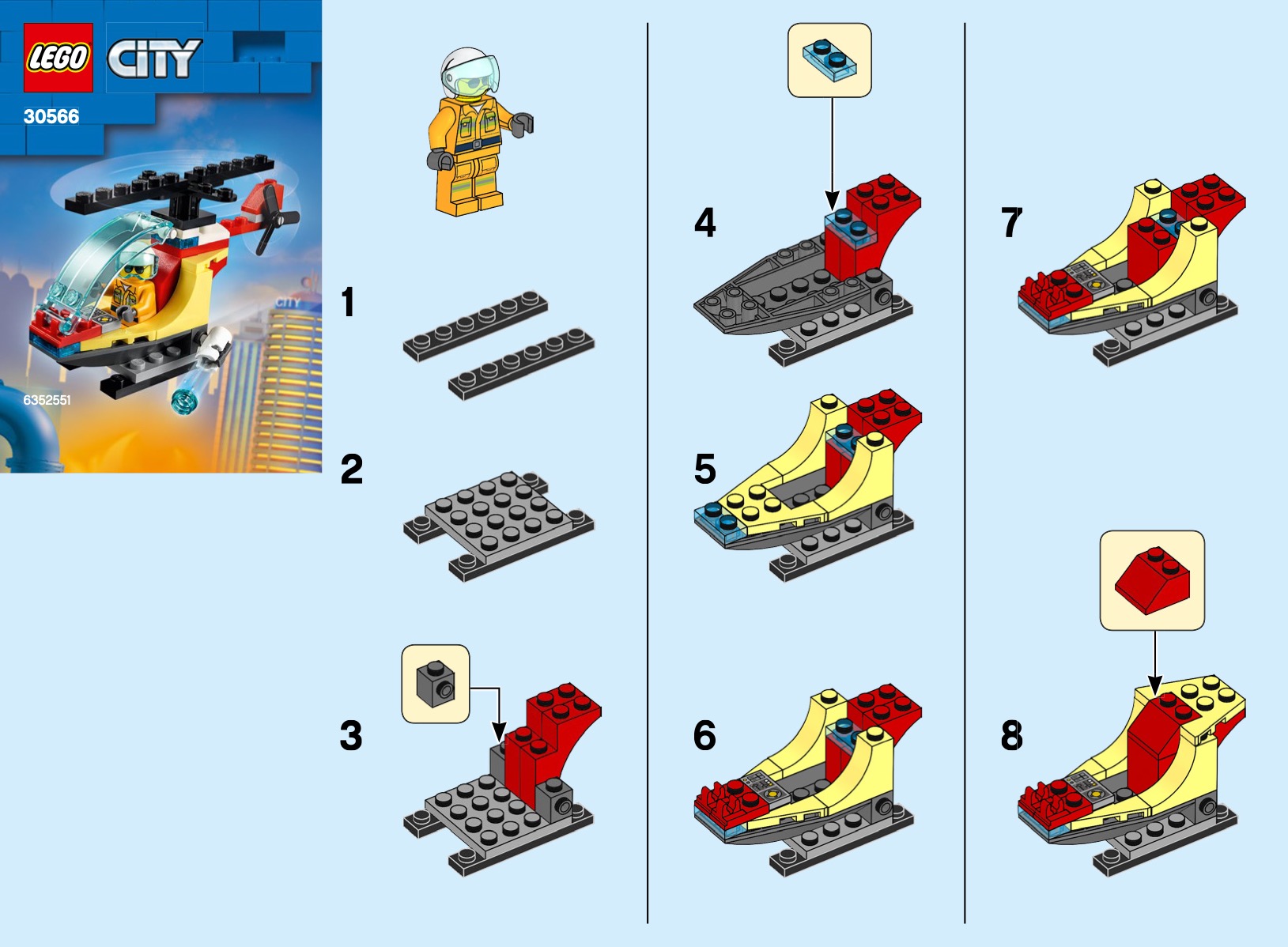 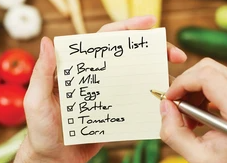 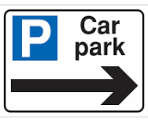 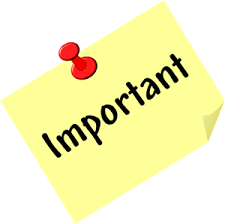 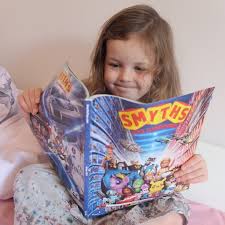 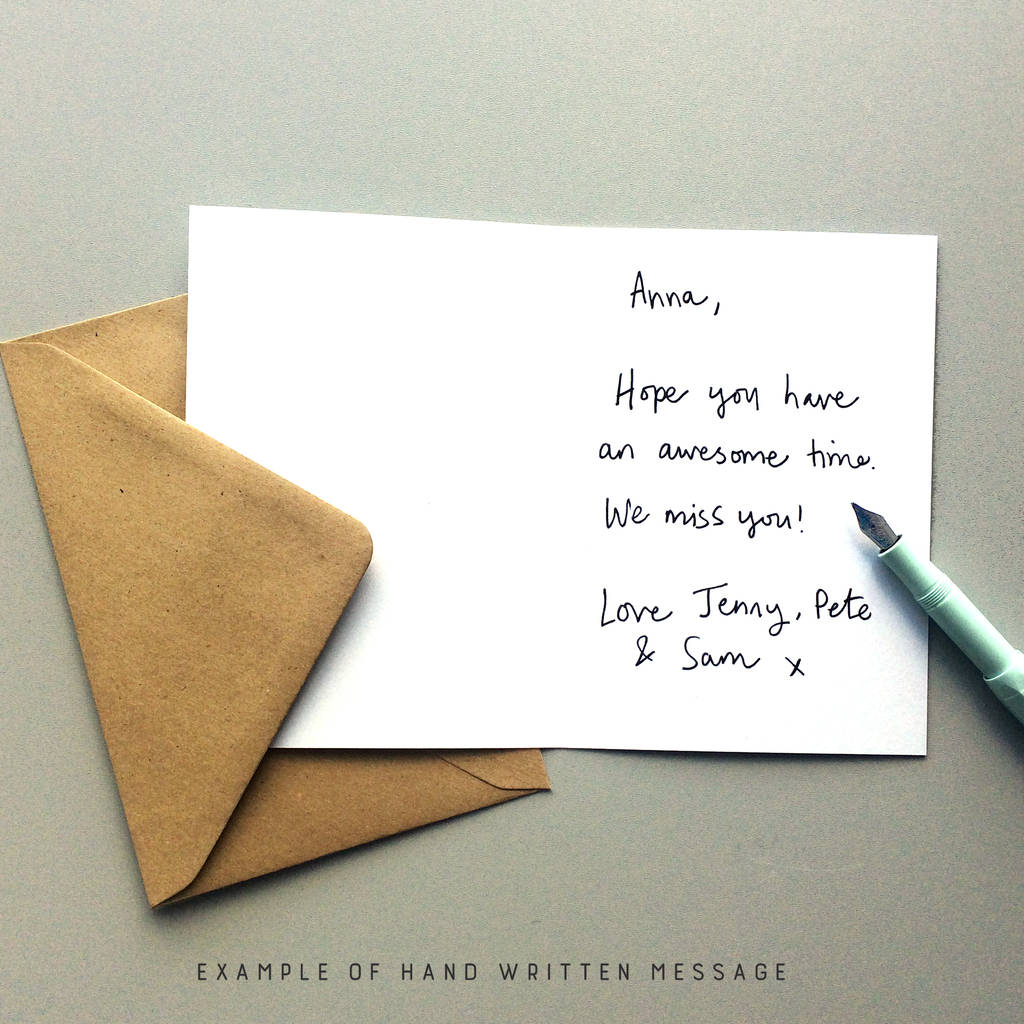 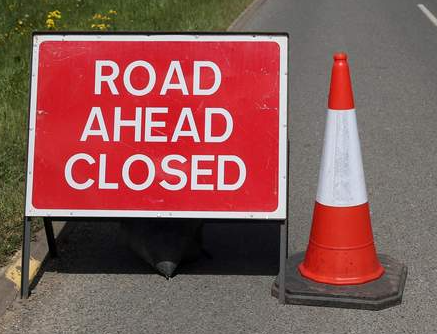 Comprehension
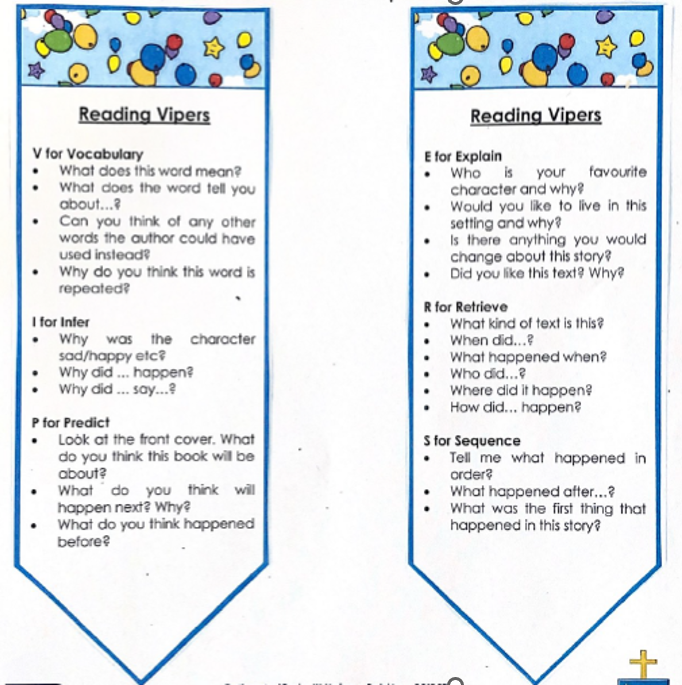 Comprehension is just as important as decoding!
Read each book more than once and continue to talk to your child about their book
Reading VIPERS: Vocabulary, Infer, Predict, Explain, Retrieve, Sequence
Asking questions based around these elements will develop your child’s comprehension skills.
100 Reads
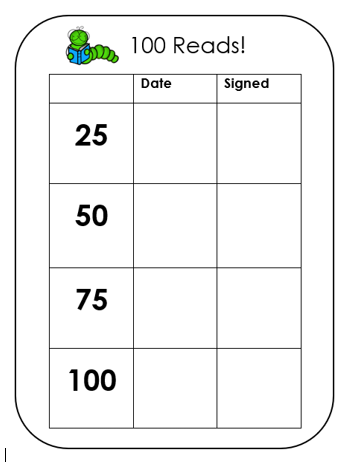 Incentive used across the whole school

Keep a tally of each time your child reads with an adult at home.

Once you reach each milestone, date the appropriate column in the front of your child’s reading record.

Your child will be rewarded with a sticker (25, 75), certificate (50), or Badge and Recognition in Smiley Assembly (100).
Phonics practise 

Sending books into school daily in book bags

Reading at least 3 times a week – checked in school 

Sign and date reading records

Importance of repetition 

Reading for pleasure
Expectations
Any Questions?Look out for communication regarding follow up Parent support reading workshops. If you have any further questions, please email the school office who will forward your questions to your child’s class teacher.